عنوان مقاله: میزان دینداری و شادمانی
نویسندگان: شراره مهدی زاده و فاطمه زارع غیاث آبادی
منبع: مطالعات و تحقیقات اجتماعی در ایران. دوره 2 شماره 3 پاییز 1399
صص 313 -338
چکیده
شادی موهبت بزرگی است که باید آن را وجو جست کرد، یافت، غنیمت شمرد، و به دیگران نیزانتقال داد. تأثبا توجه به یر شادمانی در حیات فردی و اجتماعی، همچنین نقش گستردة مذهب در زندگی بشر، پژوهش حاضر با هدف بررسی رابطة دینداری و میزان شادمانی بین جوانان شهر تهران انجام شده است. در این پژوهش نقش دینداری بر ایجاد، تشدید، یا تضعیف شادی از دریچة نظریة شناختی، همچنین نظریههای اندیشمندانی چون دورکیم، وبر، توکویل، سیلگمن، آرگایل، کار، داینر، و بیسواس داینر کنکاش شد.
چکیده
برای شناخت ارتباط بین این دو مقوله، 483 پرسشنامه بین جوانان 8تا 2سالة شهر تهران توزیع شد. در نهایت، یافتههای این پژوهش نشان میدهد بین دینداری و میزان شادی افراد رابطهای مثبت و معنادار برقرار است. همچنین، نتایج حاکی از آن است که بین سه بعد دینداری، یعنی اعتقادات دینی و احساسات دینی و مناسک دینی، و شادی جوانان مطالعهشده همبستگی مثبت و معناداری وجود دارد. بنابراین، میتوان نتیجه گرفت دینداری و ابعاد مختلف آن در ایجاد و تشدید شادی نقشی مهم و بسزا دارد
1-اعتقادات دینی 
2- احساسات دینی 
3- مناسک دینی
واژه های کلیدی :
باورها و احساسات دینی، جوانان، دینداری، شادمانی، مناسک مذهبی
مقدمه
در تقسیم اوقات و نظم روزانه ای که پیشوایان معصوم ترجمه کرده اند سمرت و شادی جایگاهی ویژه دارد. امام رضا می فرماید: «کوشش کنید اوقات روز شما چهار ساعت باشد. ساعتی برای عبادت و خلوت با خدا، ساعتی برای تامین معاش، ساعتی برای معاشرت با برادران مورد اعتماد و کسانی که شما را به عیب هایتان واقف می کنند و در باطن به شما خلوص و صفا دارند و ساعتی را هم به تفریحات و لذایذ خود اختصاص دهید و از مسرت و شادی ساعات تفریح نیروی انجام وظایف وقت های دیگر را تامین کنید (حرانی، 1404، به نقل از زینی ملک آباد و نیل ساز، 1390،  52) این روایت به صراحت تبیین می کند که شادی لازمه پیشرفت و موفقیت در سایر عرصه های زندگی است (زینی ملک آباد و نیل ساز، 1390، 53)
بنابراین شادی موهبتی بزرگ است که باید ان را جست و جو کرد یافت، غنیمت شمرد و دیگران انتقال داد (ارگایل، 1376، 11) اگر جست و جوی شادکامی خاص زمان حاضر نیست و فیلسوفان یونانی و رومی و حتی ارسطو به دلایل شادکامی اهمیت داده اند. با ظهور مدرنیته  و با افزایش مانع استرس زا و تعدد نقش افراد جست و جوی شادی در همه جوامع و فرهنگ ها سرعت بسیار یافته است (شیخ الاسلامی  و همکاران، 1390، 39-40)
افزایش مانع استرس زا و تعدد نقش افراد
طی چهار سال گذشته روان شناسان پژوهش های متعددی برای تعریف شادی و دلایل و پیامدهای آن انجام داده  اند. اجماع کلی تحقیقات صورت گرفته این است که شادی پدیده ای درونی است همراه احساسات درونی، افکار، ادراکات و ارزیابی موقعیت که بسیار مهم تر از خود موفقیت است (زارعی متین و همکاران، 1390، 5) یافتن این حالت  ذهنی به ما اجازه می دهد سرزنده تر و بی تکلف تر باشیم در این حالت زندگی آسان تر  و مشکلات کمتر می شود. زیرا هنگامی که انسان احساس بهتری پیدا می کند راحت تر به خرد و عقل سلیم خود دست می یابد و تصمیمات بهتری می گیرد (کارلسون، 1377، 1-2)
اهمیت شادی در سلامت اجتماعی و فردی این سوال مهم را مطرح کرده است که عوامل موثر بر شادی کدام اند؟ برای پاسخ به این پرسش مطالعات نظری و تجربی فراوانی در سراسر دنیا صورت گرفته است. نتایج حاکی از آن است که عوامل مختلف بر میزان شادی تاثیر می گذارد  که یکی از آن ها مذهب است.
مذهب مجموعه ای است از اعتقادات و باید ها و نباید ها و ارزش های اختصاصی و تعمیم یافته و تکیه گاه روانی موثری به شمار می رود که قادر است به زندگی و لحظه های عمر معنا دهد و در شرایط خاص نیز با فراهم سازی تکیه گاه های تبیینی، فرد را از تطبیق و بی معنایی نجات دهد. مذهب بسیاری از نیازهای اساسی انسان را براورده می کند و خلا های اخلاقی، عاطفی و معنوی او را پر می کند. به او امید و قدرت می دهد و پایگاه بسیار محکمی برای انسان در برابر مشکلات و مصائب  و محرومیت های زندگی ایجاد می کند (صدیقی ارفعی، همکاران، 1391، 128-126)
ارزش های اختصاصی و تعمیم یافته
فروید در خصوص نقش جبران کننده دین در دنیای متمدن امروز می گوید : «اکنون وظیفه خدایان این می شود که کاستی ها و زیان های تمدن را ترمیم کنند. باید به رنج هایی بپردازند که انسان ها در زندگی اجتماعی  و در مراقبت از اجرای احکام سرپیچی ناپذیر تمدن برای هم به بار می آوردند.» گیرتس بر این باور است که دین می کوشد تجربه های بشر در زمینه نابرابری  و بی عدالتی را توجیه کند.
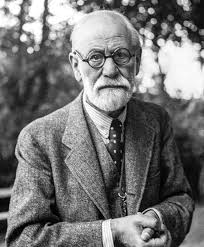 فروید
شیوه بسیار رایج  در توجیه این واقعیت ها این ادعا است که بی عدالتی ها در این جهان با دادگری  در جهان دیگر جبران خواهد شد (همیلتون، 1377،  102-277) علاوه بر این اندکی درنگ در تعالیم آفتاب اعمال و آموزه های ادیان این نکته را روشن می سازد که در همه ادیان دستورها و سفارش هایی برای شادی و نشاط بشر در زندگی مادی بیان نشده است.
بی عدالتی
گرچه در ادیان یا مکتب ها مصداق های شادی با هم تفاوت های اندک یا بسیار دارند هیچ یک دور این نکته تردید نداشته اند که شادی لازمه زندگی محرک انسان در دستیابی به هدف های دینی وغیر دینی و عاملی برای ارتقای مادی و معنوی او است . «دین اسلام، که به همه شئون حیاتی  انسان ژرف نگریسته و متناسب با نیازهای واقعی و تعالی هر چه بیشتر  او برنامه هایی ارائه کرده است. شادی و نشاط و عوامل نشاط انگیز را، که لازمه یک زندگی موفق است، به انسان معرفی و توصیه می کند در دستور های آسمانی نکته های ارزشمندی در خصوص ایجاد شادی و نشاط امده است. این سفارش ها همه برای ایجاد فضای شادی و راندن غم و اندوه و در نتیجه قوا برای ادامه حرکت تکاملی انسان است (خبازی، 1390)
بنابراین با توجه به نقش گسترده مذهب در زندگی بشر، همچنین تاثیر شادانی در زندگی فردی و اجتماعی، بررسی رابطه بین این دو مقوله مهم به نظر می رسد. هدف پژوهش حاضر بررسی رابطه دینداری و میزان شادمانی است و در پی پاسخ دادن به این سوال است که جوانان شهر تهران چقدر شادند و دینداری چه رابطه یا با میزان شادمانی جوانان شهر تهران دارد؟
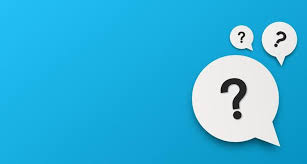 پیشینه پژوهش
مطالعات مزایای اندک ولی مهم مذهب و رابطه آن را شادی را نشان داده اند.  تحقیقات گویای آن است که کسانی که به کلمبیا می روند از دیگران سالم ترند. با احتمال بیشتری دیگران را می بخشند، و در برخی شرایط حتی شکیباتر از همتایان غیر مذهبی خود هستند (داینر و بیسواس داینر، 1391، 158)
شارما و مالهوترا در سال 2010 تحقیقی با نام «عوامل روانی اجتماعی شادی بر نوجوانان» انجام دادند. نتایج این تحقیق بیانگر آن است که متغیرهای روانی و اجتماعی، مثل مذهب و حمایت اجتماعی ارتباطی مثبت و قابل توجه با شادی دارند.
پژوهشی با تلاش اسنوپ با نام «دینداری و شادی در بین سه ملت آمریکا، هلند و دانمارک در سال 2008 انجام شد، در این پژوهش مشخص شد . رابطه نه چندان قوی بین دینداری و شادی وجود دارد که البته این میزان در هلند و دانمارک بسیار ضعیف است و در آمریکا وضعیت بهتری دارد.
عبدالخالق در سال 2006 مطالعه ای با نام شادی، سلامتی و دینداری روابط مهم انجام دادند. هدف این مطالعه بررسی رابطه شادی سلامت جسمی سلامت روانی و دینداری با تاکید بر تفاوت های جنسیتی است داده های این پژوهش شواهد قوی مبنی بر وجود رابطه مثبت و منادار بین دینداری  و شادی میان نمونه بزرگی از دانشجویان مسلمان کویتی ارائه می دهد (عبدالخالق، 2006)
تاکید بر تفاوت های جنسیتی
در سال 2003 فرانسیس و همکاران او پژوهشی با نام «رابطه بین دین و شادی در میان دانشجویان آلمانی»  انجام دادند. داده های این مطالعه، هیچ مدرکی مبنی بر ارتباط مذهب و شادی میان دانشجویان آلمانی  فراهم نکرد. یافته های پژوهش یاد شده متناقض  و خلاف یافته های پژوهش فرانسیس و لستر (1997) و فرانس و جوزف (1999) است گفتنی است همه این مطالعات با استفاده از شاخص شادی و دینداری میان دانشجویان مقطع کارشناسی در ولز و ایالات متحده آمریکا و انگلستان انجام گرفته است (فرانسیس و همکاران، 2003)
فاطمه خوشاوی (1390) در تحقیقی با نام «رابطه هویت دینی با شادمانی در دانشجویان دانشگاه آزاد اسلامی شهرستان نجف آباد دریافت بین مولفه های هویت دینی (اعتقادات دینی، عواطف و احساسات دینی، رفتارهای دینی) با شادمانی رابطه ای معنادار وجود دارد (خوشاوی، 1390)
پژوهشی با نام «دینداری و  نیز با تلاش نفسیه کوهستانی نژاد (1389) صورت گرفت . نتیجه مهم این تحقیق این بود که با در نظر گرفتن ابعاد مختلف شناختی و عاطفی برای شادی، دین و شادی، رابطه مثبت  با هم دارند (کوهستانی نژاد، 1389)
ابعاد مختلف شناختی و عاطفی
«فرهنگ و شادی: رویکردی نظری و تجربی در زندگی روزمره سرپرستان خانوار در شهر اصفهان» نام مقاله ای است که رسول ربانی و همکاران و در سال  1376 انجام دادند . بر اساس امار های موجود در این مقاله،  دینداری یکی از مشخصه های فرهنگی در شهر اصفهان است که با احساس شادی سرپرستان خانوار رابطه ای معنادار و مستقیم دارد (ربانی و همکاران، 1376)
همان طور که ملاحظه شد در سال های اخیر تحقیقات زیادی درباره مذهب و نقش آن در شادی صورت گرفته است. برخی از این پژوهش ها، از قبیل اسنوپ (2008) و عبدالخالق (2006) و عابدی و همکاران (1387) نشان می دهند رابطه ای مثبت و معنادار بین این دو متغیر وجود دارد. این در حالی است که مطالعات پژوهشگرانی چون فرانسیس و همکاران (2003) هیچ مدرکی مبنی بر ارتباط بین مذاهب و شادی فراهم نکرد.
پژوهش حاضر سعی دارد رابطه دینداری و شادمانی را بین افراد 18 تا 29 ساله شهر تهران کنکاش کند.
متون نظریشادی
ریو براین باور است که شادی احساسی مثبت است که زندگی را شیرین می کند (ریو، 1383، 364) در واقع نماد کسی است که به طور مکرر احساسات مثبت مانند شادی و علاقه  و افتخار را تجربه می کند و غم و اضطراب و خشم را به ندرت احساس می کند (لیوبرمیرسکی و همکاران 2005، 816) لازاروس و فولکسن شادی را احساسی می دانند که حاصل پیشرفت معقول در جهت رسیدن به هدف باشد ..
بنابراین در دیدگاه شناختی شادی ماخوذ از هدف است (حسنیان و همکاران، 2011، 432) از نظر وینهوون  (1991، 2) شادی قضاوت فرد است از میزان مطلوبیت کیفیت کل زندگی اش  از نظر کارلسون (1377، 1) شادمانی چیزی است که همه ما می خواهیم ولی تعداد کمی به آن دست می یابیم. علامت مشخصه آن احساس قدردانی، آرامش درونی، رضایت و علاقه به خودمان و دیگران است
دینداری
دینی بودن عنوانی عام است که به هر فرد یا پدیده ای اطلاق می شود که ارزش ها و نشانه های دینی در آن متجلی باشد. فرد دیندار از یک سو خود را ملزم به رعایت فرامین و توصیه های دین می داند و از سوی دیگر همین تقید  و اهتمام به آموزه ها و دستورهای دینی او را به انسانی متفاوت  با دیگران بدل می سازد (َجاعی زند، 1384، 36)
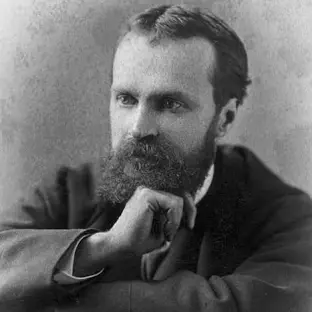 کارل دوبلر در سال 1981 در زمینه دین این تعریف را پیشنهاد می کند. «نظام متحد و پیروان خویش را در جهت تشکیل یک جامعه اخلاقی  وحدت می بخشند (ویلم، 1377، 172) در اندیشه ویلیام جیمز مذهب عبارت است از اعتقاد به این که نظمی نامریی میان پدیده های این جهان هست  و بهترین کار  برای ما این است که خود را  با این نظم هماهنگ کنیم  (جیمز، 1353، 31) اسپیکلا  و همکاران او در زمینه مذهب به مثابه نظامی مرجح برای تفسیر وقایع زندگی بحث می کند (صدیقی، ارفعی و همکاران، 1391، 136)
ویلیام جیمز
چارچوب نظری
پژوهش حاضر تلاش می کند با استفاده از دیدگاه اندیشمندان همچنین رویکردهای مختلف از جمله نظریه شناختی، رابطه دینداری و شادمانی را بررسی کند. اندیشه اصلی در رویکرد شناختی به روان شناسی اجتماعی آن است که رفتار شخصی به شیوه درک او از موقعیت های اجتماعی بستگی دارد(کریمی، 1386، 39).
نظریه شناختی بر این باور است که شادی محصول تفکر انسان است و منعکس کننده اختلاف بین برداشت از زندگی و تصور درباره این که  زندگی چگونه باید باشد. اصول اساسی این نظریه این است که شادی مبتنی بر مقایسه با توجه به معیارها و استانداردها است. مطالعات نشان می دهد هر چه فاصله بین استاندارد (معیار) و واقعیت کمتر باشد. سطح بالاتری از شادی حاصل می شود
معیارها و استانداردها
میچالوز (1985) بر آن است که این رابطه ثابت می کند شادی به روند تفسیر مقایسه ها بستگی دارد و این مقایسه ها و به طور خاص ارزیابی اندازه شکاف ها تعیین کننده  شادی است (وینهوون، 2006، 12-13) به بیان دیگر، این دیدگاه بر سودمندی  تفکرات و شناخت هایی تاکید دارد که باعث هدایت هیجان و خلق و خوی فرد می شود. در نظریه های شناختی، شادکامی ارزشیابی افراد از خود و زندگی شان است و افراد شادکام رویدادهای بیشتری را که از نظر فرهنگی مطلوب است تجربه می کنند و رویدادهای  خنثی را مثبت  و رویدادهای مثبت را مثبت تر می بینند. در واقع مردم قادرند از طریق کنترل افکارشان بهزیستی ذهنی و شادکامی خود را افزایش دهند. مثلا این عقیده که در جهان که در جهان نیرو و مقصدی والا وجود دارد می تواند به خوشبختی و شادکامی افراد بیفزاید. (دهقانی نژاد، 1390، 73)
گفتنی است جیمز و پرات دین را شناخت و عاطفه و رفتاری تعریف می کنند که از آگاهی یا تعامل ادراک شده با هستی ماورالطبیعه سرچشمه می گیرد و فرض می شود نقشی مهم در زندگی انسان بازی می کند (قمری، 1389، 77-78) به نظر پارگامنت مذهب نقشی مهم در رویارویی با استرس های زندگی را تعدیل کند. از نظر وی، افراد مذهبی هنگام ارزشیابی نوع اول- یعنی آیا این رویداد به صورت بالقوه خطرناک است؟ و ارزشیابی نوع دوم – یعنی آیا من می توانم با این رویداد مقابله کنم ؟
برای مقابله با فشار روانی به خوبی از مذهب استفاده می کنند.زیرا واکنش آن ها به فشار  روانی از عواملی همچون حمایت اجتماعی، سخت کوشی شخصی، سبک مشکل گشایی و مانند آن  تاثیر می پذیرد. این موضوع در افراد مذهبی و متدین موجب کاهش فشار روانی می شود. پس مهم ترین تاثیر مذهب برای مقابله با فشار روانی به دلیل نقش آن در فرایند ارزشیابی فشار روانی است (صدیقی ارفعی و همکاران، 1391، 139) الیسون و همکاران او  (1989) دریافتند باورها مهم ترین منبع شادی اند.
در فرایند ارزشیابی فشار روانی
هم حضور در کلیسا و هم رابطه با خداوند، از طریق تاثیر بر باورها نفوذ خود را ظاهر می سازند. همچنین تیلور  و براون (1988) بر این باورند که اعتقادات می توانند به وقایع معنا دهند (آرگابل، 1376، 261-262) بر اساس نظریه شناختی می توان نتیجه گرفت دینداری به ویژه باورها و اعتقادات مذهبی، از طریق تاثیری که بر نحوه درک و شناخت انسان می گذارد، بر شادی انسان موثر است.
تاثیر بر باورها
یواخیم واخ بر این باور است که نگرش  به جهان که با خصوصیات تجربه دینی تعیین و برانگیخته می شوند در ارزیابی انسان از جنبه های اصلی زندگی انسانی و در صور فعالیت او تاثیر می گذارد. ماکس وبر با چشم اندازی سنخ شناسانه ف طرح مختصر و روشنی در این میان به دست داده است که ان را می توان توسعه داد اگر میان ارزشیابی های کهن ادیان یونانی و بودایی و هندویی از طبیعت مقایسه ای به عمل آید، معلوم  می شود چه واکنش های متفاوتی در برابر جهان وجود دارد نگرش فرد به جامعه در همه سطوح  و صور آن و تاثیر دین در روابط اجتماعی و نهادهای ان تا حد زیادی به نیروی بستگی دارد که در تار و پود  تعالیم  و مناسک و تشکیلات دینی موجد است (واخ، 1387، 48-50)
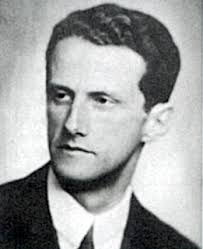 یواخیم واح
بنا بر باور وبر، در بسیاری از سنت های مذهبی آن هایی که از شوربختی رنج می برند تصور می کنند خشم خدایان کیفرشان داده است یا شیاطین آن ها را تسخیر کرده اند، زیرا گناهی مرتکب شده اند که آسیب پذیرشان ساخته ست. دین اساسا انسان ها را به کنار آمدن با سختی ها قادر می سازد و در برابر مشکلات به آن ها اعتماد به نفس می بخشد (همیلتون ، 1377، 250-251)
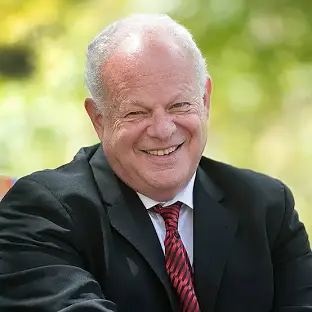 سلیگمن می گوید مادران مذهبی دارای فرزند معلول بهتر با افسردگی مقابله می کنند و افراد مذهبی بهتر با طلاق، بی کاری بیماری و مرگ کنار می آیند (سلیگمن، 1389، 82) در اندیشه دورکیم دین قدرت و نیرویی است که به انسان اجازه رفتار و عمل می دهد. شخص درست کرداری  که با خدای خود رابطه دارد نه تنها انسانی است که حقایق تازه ای را که فرد بی ایمان از وجد ان ها بی خبر است می بیند بلکه همچنین فردی است که از توانایی عملی بیشتری برخوردار است وی قدرت بیشتری را برای تحمل بار سختی و نیز فایق آمدن  بر ان ها  در خود احساس می کند.
مارتین سلیگمن
وی همانند کسی است که فراتر از سطح گرفتاری ها و بدبختی های انسانی خویش ارتقا بخشیده است او بر این عقیده است که از درد و رنج و اندوه و بدبختی به هر شکل و صورتی که تصور شود نجات پیدا کرده است. بند اول هر کیش و آیینی اعتقاد به نجات افراد از طریق ایمان است. (دورکیم، 1912 به نقل از ویلم، 1377، 25)
اعتقاد به نجات افراد
در اندیشه مالینوفسکی  دین هم اعتقاد به مشیت الهی  و هم اعتقاد  به جاودانگی را در بر می گیرد اعتقاد به مشیت الهی شامل اعتقاد به وجود قدرت هایی است که دلسوز انسان هایند و می توانند آن ها را در زندگی بازی کنند. این باورها ظرفیت واقعی انسان ها را هنگام کنش موثر در برابر مشکلات بالا می برد اعتقاد به جاودانگی نیز برای استواری  ذهنی انسان ها و ابقای ثبات اجتماعی گریزناپذیر است.
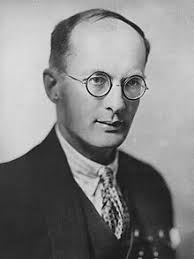 ابقای ثبات اجتماعی
مالینوفسکی
اعتقاد به جاودانگی
به استدلال مالینوفسکی  وقتی مرگی پیش می آید هراس ها و عواطف نیرومندی در نزدیکان شخص مرده پدید می آید سوگواران خود را تسلیم نومیدی کنند. مناسک خاک سپاری کارش این است که این عواطف مخرب را به مسیرهای سازنده و نه فروپاشنده سوق دهد. این مناسک اضطراب های ناشی از رخداد مرگ را کاهش می دهد و تعادل را کم و بیش بر می گرداند. مناسک خاک سپاری بخشی از این کار را از طریق بازتایید و تقویت اعتقاد به جاودانگی روح انجام می دهد
و از این طریق به سوگواران اطمینان می دهد محکوم به نابودی نیستند (هملیتون، 1377، 86-88 آرگایل نیز ضمن شااره به تاثیر مذهب بر شادی، بر آن است که مذهب پدیده ای اجتماعی (آرگایل، 1386: 260-250) تنش اجتماعی دین اساس در مجتمع کردن آن است. دین چنان که از معنای آن بر می آید. پیوستگی های اعضای جوامع و الزام های اجتماعی را که به وحدت آنان کمک می کند می افزاید. ارزش هایی که زیرساخت سیستم های الزام اجتماعی اند بین گروه های دینی مشترک اند. بنابراین دین توافق گسترده ای را در سطح جامعه تضمین می کند (جلالی مقدم ، 1386، 43)
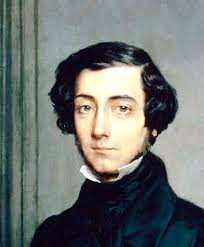 در تایید مباحث فوق، توکویل بر این باور است که نفع مشترک انسان ها در به وجود آوردن عقایدی قطعی و محکم درباره خدا روح و روان خویش و وظایف کلی در برابر خالق و هم نوعان است.
توکویل
چون هر گونه شک و تردید درباره این نکات اولیه همه افعال ایشان را در گرو پیشامد و تصادف قرار می دهد و آن ها را به هرج و مرج و ناتوانی می کشاند (ویلم، 1377، 17) الیسون و جورج  نشان دادند میانگین بالای مذهبی از جمله نماز مکرر و احساس نزدیکی به خدا، قوی ترین عامل در رضایت از زندگی به مثابه یکی از مولفه های شادی است (شارما و مالهوترا، 2010، 154)
البته الیس(1962) می گوید بیش از حد مذهبی بودن می تواند منجر به افسردگی و سایر اختلالات روانی در بعضی افراد شود (اسنوپ، 2008، 208)
مطالعات نشان می دهد دینداری ممکن است شادی را بالا ببرد از طریق:
الف- ادغام و حمایت اجتماعی مکان های عبادت فرصت هایی را برای تعامل های اجتماعی بین افرادی که ارزش های مشترک دارند فراهم می کند، بنابراین اعضای جوامع مذهبی ممکن است حمیات شبکه های اجتماعی غیر رسمی  بزرگتر و قابل اعتماد تر برخوردار باشد.
ب) ارتباط شخصی با خدا. به نظر پویلز مردم ممکن است روابط الهی خود را برای رسیدن به آرامش گسترش دهند این ارتباط می تواند باعث شود بحران های بزرگ از طریق مشارکت شخصی با منبعی قدرتمند تر کنترل و مدیریت شود (اسورینیند، 2001، 18-19) علاوه بر اینف پرداختن به مذهب اغلب با سبک زندگی جسمانی و روانی سالم تر همراه است که مشخصا آن عبارت است از وفاداری، رفتار نوع دوستانه و اجتماع خواه اعتدال در تغذیه، عدم مصرف مشروبات و پای بندی به کار سخت همه این ها شادی را افزایش می دهد(کار، 1375، 70)
بنابراین می توان نتیجه گرفت که دین عاملی کلیدی در تعیین  ارزش ها و به تبع آن سطح شادی یک کشور است (هوکوجی و برون، 2005، 676)
فرضیه تحقیق
بین دینداری و شادی جوانان شهر تهران رابطه وجود دارد
فرضیه فرعی:
بین اعتقادات دینی در شادی جوانان رابطه وجود دارد
بین احساسات دینی و شادی جوانان رابطه وجود دارد
بین انجام دادن مناسک دینی و شادی جوانان رابطه وجود دارد
بین متغیرهای زمینه ای و شادی جوانان رابطه وجود دارد.
روش پژوهش
پژوهش حاضر به روش پیمایشی انجام شد در بیان اهمیت روش پیمایشی، بیکر می گوید ضمن این که پیمایشی عام ترین روش تحقیق در علوم اجتماعی است. پیمایش ها داده های مفیدی برای دامنه بزرگی از موضوعات تحقیقی پدید می آورند و از قابلیت انواع گسترده ای از تحلیل ها برخوردارند (بیکر، 1386، 234)
جامعه اماری پژوهش حاضر جوانان 18 تا 49 ساله شهر تهران اند. حجم این جامعه اماری بر اساس سرشماری عمومی نفوس و مسکن سال 1389 حدود 2371342 نفر است. بنابراین حجم نمونه با استفاده از فرمول نمونه گیری کوکران با ضریب اطمینان 95 درصدف احتمال وجود صفت معین در نمونه  p=0/5و دقت برآورد d=0/05 برابر با 384 جوان تعیین شد پس از تعیین حجم نمونه افراد مورد بررسی رابطه دینداری و میزان شادمانی جوانان شهر تهران است واحد تحلیل فرد است.
تعریف مفهومی و عملیاتی متغیرها
شادی اغلب تلفیقی از رضایت خشنودی، آرامش ذهنی، عاطفه و احساس مثبت درباره زندگی تعریف می شود. طوری که در قالب این ترکیب همواره زندگی به سوی بهتر شدن پیش می رود (اوت، 2005، 341)
داینر و ساه پس از مطالعات متعددی و بررسی تحلیل های ویلسون در سال 1967 برای شادی سه بعد اساسی قایل شدند: 
الف) بعد عاطفی (هیجانی) که شامل خلق و خوهای مثبت و خوشایند است. 
ب) بعد شناختی که در برگیرنده  تفکر و پردازش اطلاعات است و به ارزیابی مثبت افراد در زندگی منجر می شود
ج) بعد اجتماعی که بیانگر گسترش روابط اجتماعیفرد با دیگران و به دنبال آن افزایش حمایت اجتماعی است به عبارت دیگر این بعد شادی شامل گرایش ها و تمایلاات فرد به اجتماع است. مانند علاقه به انسان های دیگر، تاثیرگذاری مثبت بر ان ها و جز ان که یکی از ابعاد بسیار مهم است (گنجی، 1387، 62)در مجموع در پژوهش حاضر با توجه به تعریف لوت و دایز و ساه، شادی در سه بعد احساسی و اجتماعی و شناختی سنجیده می شود
سه بعد احساسی و اجتماعی و شناختی
دینداری
دین عبارت است از دستگاه همبسته از باورها و اعمال مربوط به امور لاهوتی. یعنی مجزا از امور ناسوتی، این باورها و اعمال همه کسانی را که پیرو آن ها هستند در اجتماعی اخلاقی به نام کلیسا(امت) متحد می کنند (دورکیم، 1383، 63) مفهوم دینداری در مطالعات تجربی دین یکی از مفاهیم و متغیرهای چالش بر انگیز است با این حال تعریف عملیاتی مورد نظر گلاک و استارک بیش همه مورد توجه و قبول پژوهشگران این حوزه قرار گرفته است. کلارک و استارک دینداری را مفهومی می دانند شامل پنج  بعد اعتقادی مناسکی تجربی دانش دینی و پیامدی (توسلی، و مرشدی، 1387، 103)
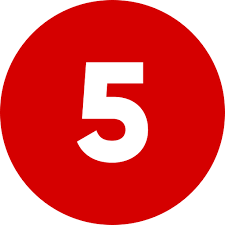 1-اعتقادی 2- مناسکی 3-تجربی 4- دانش دینی 5- پیامدی
بعد اعتقادی: باورهایی را در بر می گیرد که انتظار می رود پیروان آن دین به آن ها اعتقاد داشته باشند. 
بعد مناسکی  یا عمل دینی  اعمال دینی مشخصی نظیر عبادت، نماز، شرکت در آیین های مقدس خاص، روزه گرفتن و  جز آن را در بر می گیرد که انتظار می رود پیروان هر دین ان ها را به جا آورند. 
بعد تجربی یا عواطف دینی در تصورات  و احساسات مربوط به برقراری رابطه با وجودی همچون خدا ظاهر می شودکه واقعیت غایی یا اقتدار متعالی است. 
بعد فکری یا دانش دینی شامل اطلاعات  و دانش اساسی درباره اصول عقاید دینی و کتب مقدس است که انتظار می رود پیروان آنها را بدانند.
بعد پیامدی یا آثار دینی پیامدهای باور، عمل، تجربه، و دانش دینی را در زندگی روزمره فرد معتقد   روابط او با دیگران در بر می گیرد (سراج زاده و پوریافر ، 1387، 43)
در پژوهش حاضر دینداری با توجه به مثال سنجش دینداری کلان و استارک سنجیده می شود. البته با توجه به نظریه ها و پژوهش های تجربی مرتبط با موضوع به سنجش سه بعد اعتقادی و عواطف و مناسکی اکتفا شد. گفتنی است با توجه به جدول 1 می توان نتیجه گرفت سازه های متعدد پژوهش  بر اساس آلفای کرونباخ از روایی قابل قبولی برخوردارند.
یافته های پژوهش
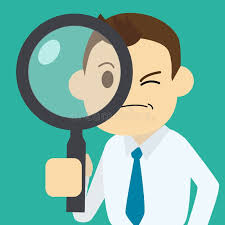 ویژگی های فردی و خانوادگی پاسخ گویان
یافته هیا پژوهش نشان می دهد از مجموع 384 پاسخ گوی مور مطالعه 209 نفر (54/4 درصد) زن و مرد 167 نفر (43/5) مردند. سن پاسخ گویان از 18 تا 29 سال و میانگین سنی ان ها تقریبا 23 سال است. وضعیت تاهل جوانان پاسخ گو  حاکی از آن است که مجرد ها با 79/7 درصد بیشترین فراوانی را به خود اختصاص می دهند.
در خصوص سطح تحصیلات جوانان پاسخ گو باید به این نکته اشاره کرد که بیشترین درصد فراوانی (52/1) دارندگان مدرک دیپلم و کمترین درصد فراوانی (0/3) دارندگان مدرک ابتدایی و پایین ترند با توجه به اظهارات پاسخ گویان درباره میزان درآمد و هزینه های ماهیانه خانواده شان می توان گفت میانگین درآمد ماهیانه خانواده آن ها برابر با 1650000 تومان از میانگین هزینه های خانواده معادل 1460000 تومان است.
یافته های توصیفی
داینز و بیسواس داینر می گویند شادی عنوانی است که به تفکر و احساس مثبت فرد در زندگی می دهیم. ان ها بر این باورند که روابط بخشی از شادی است که بدون آن نمی توان واقعا احساس خوشحالی را تجربه کرد (داینر و بیسواس داینر، 1391، 13، 73، 301)
مقایسه میانگین ها در جدول 2 نشان دهنده این واقعیت است که بعد اجتماعی شادی با میانگین برابر 65/02  بالاترین میانگین و بعد احساسی با میانگین 58/33 کمترین میانگین را بین ابعاد شادی دارد. به عبارت دیگر بیشترین شادی جوانان پاسخ گو  از طریق پیوندهای اجتماعی و علاقه  به انسان های دیگر  و خوش رو و خندان بودن در برخورد با دیگران  و کمترین شادی از طریق احساسات مثبتی از قبیل احساس لذت، امید، خوشحالی، دلگرم  بودن به زندگی و جز آن است. به طور کلی می توان گفت میانگین شادی بین جمعیت مورد مطالعه کمی اباتر از حد متوسط (59/79) است.
پیوندهای اجتماعی
بر اساس جدول 3 میانگین دینداری پاسخ گویان 74/61 است. این بدین معنا است که جوانان بررسی شده از نظر اعتقادات و باورهای دینی، احساسات و عواطف دینی و مناسک و اعمال دینی از میانگین بالاتر از حد متوسط برخوردارند. البته گفتنی است میانگین احساسات دینی از قبیل احساس نزدیکی به خدا، هنگام عبادت و احساس آرامش در توکل به خدا در نمونه مطالعه شده نسبت به سایر ابعاد دینداری بیشتر است.
یافته های تحلیلی
شادی جوانان مطالعه شده بر حسب جنس متفاوت نیست به عبارت دیگر اگر چه مردان شاد تر از زنان اند. سطح معناداری (sig: 0/170) تفاوت معناداری را نشان نمی دهد. بین سن جوانان و میزان شاید هیچ رابطه ای وجود ندارد.
نتایج تحقیق نشان می دهد شادی افراد بر حسب تاهل آنان متفاوت نیست به این معنی که در پژوهش حاضر بین جوانان مجرد، متاهل و مطلقه در میزان شادی تفاوت معناداری مشاهده نشد، طبق آزمون همبستگی اسپیرمن، رابطه بین تحصیلات و میزان شادی معنادار نیست، همچنین بین میازن درآمد و شادی جوانان رابطه ای معنادار وجود ندارد. در خصوص رابطه هزینه ماهیانه خانواده و میزان شادی افراد مورد نظر می توان گفت بین هزینه ماهیانه خانواده افراد و شادی آنان رابطه وجود دارد، البته جهت این رابطه معکوس است. بدین معنا که با افزایش میزان هزینه و مخارج خانواده میزان شادی افراد کاهش می یابد.
مهم ترین نتایج جدول 5 را می توان بدین شرح بیان کرد:
هر چه باورها و اعتقادات دینی بیشتر باشد میزان شادمانی  جوانان بیشتر است منطق با جدول 5 باورها و اعتقادات مذهبی، از قبیل اعتقاد به وجود خدا و امامت و حقاینت قرآن، با شادی افراد مورد مطالعه ارتباط مثبت دارد. به بیانی دقیق تر، با افزایش اعتقادات دینی افراد احساسات خویشاوند از قبیل احساس امیدواری و نشاط و عشق به زندگی همچنین گرایش های مثبت اجتماعی جوانان از قبیل علاقه به انسان های دیگر و خوش رو بدون افزایش می یابد و در نهایت به میزان بیشتری شاد شوند
شدت همبستگی عواطف دینی بر میزان شادی 0/27 و جهت رابطه مستقیم است بدین معنا که افزایش عواطف دینی از قبیل احساس نزدیکی به خدا، موقع عبادت، افزایش میزان شادی پاسخ گویان را به همراه دارد. این فرضیه در سطح معناداری 0/00 پذیرفتنی است. بنابراین فرض وجود رابطه معنادار میان بعد عواطف دینی و میزان شادی پذیرفته می شود. گفتنی است عواطف دینی با بعد اجتماعی شادی، یعنی گرایش های مثبت اجتماعی همبستگی قوی تری دارد. به عبارت دیگر با افزایش عواطف و احساسات افراد درباره وجودی همچون خدا تمایلات اجتماعی آن ها، همچون انسان دوستی و روحیه شوخ طبعی، افزایش می یابد.
با افزایش انجام دادن مناسک دینی، همچون نماز و روزه و شرکت در مراسم مذهبی میزان شادمانی  افراد نیز افزایش می یابد. بر اساس جدول 5 بین انجام دادن مناسک و اعمال دینی و میزان شادی جوانان رابطه ای مثبت وجود دارد. یافته ها نشان می دهد شدت همبستگی انجام دادن مناسک دینی با گرایش های مثبت اجتماعی از قبیل علاقه  به انسان های دیگر، خوشرو بودن، داشتن روحیه شوخ  طبعی، اثرگذاری مثبت بر اطرافیان و علاقه به شرکت در مراسم جمعی در مقایسه با سایر ابعاد شادی، یعنی بعد شناختی (رضایت از زندگی) و بعد احساسی(عواطف مثبت) قوی تر است.
سطح معناداری به دست آمده در رابطه میان دینداری و شادی برابر 0/00 است. بنابراین فرض وجود رابطه معنادار میان دینداری و شادی جوانان تایید می شود شدت همبستگی در یان رابطه برابر 0/27 و جهت رابطه مثبت است. بدین معنا که با افزایش دینداری میزان شادمانی نیز افزایش می یابد. ذکر این نکته ضروری است که این رابطه دو بعد احساسی شادی (عواطف مثبت) قوی تر از سایر ابعاد است، به عبارت دیگر احساسات مثبت پاسخ گویان در مقایسه با بعد شناختی (رضایت از زندگی) و بعد اجتماعی (گرایش های مثبت اجتماعی) با دینداری ایشان  همبستگی قوی تری دارد.
مشارکت نسبی ابعاد متغیر مستقل (دینداری) بر شادمانی
به منظور بررسی میزان تاثیر هر یک از ابعاد دینداری بر میزان شادمانی از تحلیل رگرسیون به روش گام به گام استفاده گردیده که نتایج در جدول 6 و 7 ارائه شده است.
تحلیل رگرسیون به روش گام به گام
در این مرحله سهم تاثیرگذاری هر یک از ابعاد متغیر مستقل بر متغیر وابسته (شادی) بررسی می شود همان طور که گفته شده ابعاد متغیر مستقل در بررسی حاضر عبارت است از بعد اعتقادات دینی عواطف دینی و مناسک دینی
ابعاد متغیر مستقل:
بعد اعتقادات دینی عواطف دینی و مناسک دینی
میزان همبستگی متغیر متستقل (عواطف بر احساسات دینی) با متغیر شادی برابر 0/273 ضریب تعیین این خروجی نیز برابر 0/07 است. بدین معنا که عواطف دینی به تنهایی 0/07 درصد تغییرات در میزان شای را تبیین می کند. میزان T رابطه نیز برابر 30/42 و سطح معنا داری 0/00 است با توجه به ضریب بتا می توان گفت میزان اثر مستقیم احساسات دینی بر شادی 0/27 است..
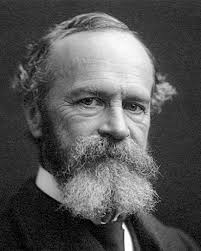 یافته مهم تحقیق مبنی بر نقش مهم دینداری به طور ویژه احساسات دینی  بر شادمانی افراد، موید نظرات اندیشمندان متعددی همچون ویلیام جیمز است. ویلیام جیمز (به نقل از حیدری رفعت و عنایتی نوین فر، 1389) می گوید عشق و نیروی مذهبی به وقار و سنگینی بر صبر و شکیبایی و اعتقاد و اطمینان در فرد  منجر می شود. احساسات مذهبی نیروی روز افزونی در کار و زندگی شخص وارد می کند و وقتی  دنیا به ادم پشت می کند احساسات مذهبی دست به کار می شود و هیجان و شور زندگی را در ادمی زنده نگه می دارد
ویلیام جیمز
بحث و نتیجه گیری
پژوهش حاضر با هدف بررس رابطه دینداری و میزان شادمانی بین جوانان شهر تهران انجام شد. در این پژوهش نقش دینداری بر ایجاد یا تشدید یا تضعیف شادی از دریچه نظریه های اندیشمندان و پژوهشگران متعدد کنکاش شد. 
میانگین شادی جوانان بررس شده کمی بالاتر از حد متوسط است. گفتنی است در تحقیق وینهوون و کالمیجن (1990) سطح شادی در ایران در حد متوسط است (گنجی، 1387، 16)
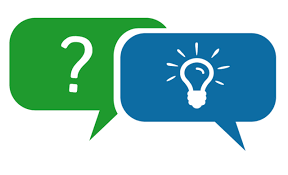 یافته های پژوهش حاضر حاکی از این واقعیت است که دینداری پاسخ گویان بالاتر از حد متوسط (74/61) است. همچنین مقایسه میانگین ها نشان می دهد انجام دادن مناسک  دینی در مقایسه با سایر ابعاد دینداری میانگین پایین تری دارد. تحقیق  سراج زاده  و همکاران او (1383) حاکی از بالا ودن دو بعد ذهنی تر و درونی تر دینداری (ابعاد اعتقاد و تجربی) است. مطالعه دیگری (آهن کوب نژاد، 1388)
دو بعد ذهنی تر و درونی تر
بیانگر این نکته است که دینداری جوانان شهر اهواز در ابعاد اعتقادی و عاطفی قوی تر،  اما در ابعاد پیامدی و مناسکی ضعیف تر است و نمره کل دینداری جوانان نیز در حد بالاتر از متوسط و نزدیک به زیاد است. علاوه بر این، پژوهش  سفیری و نعمت اللهی (1391) نشان دهنده هویت دینی نسبتا بالای افراد مطالعه شده یعنی افراد 18 تا 38 ساله شهر تهران است. بنابراین می توان نتیجه گرفت با وجود ایمان و باور افراد به دین تجلی ان در رفتار و اعمال نمود کمتری می یابد.
ابعاد پیامدی و مناسکی
ابعاد اعتقادی و عاطفی
شادی افراد بر حسب جنس و وضعیت تاهل و سطح تحصیلات تفاوت معناداری ندارد. علاوه بر این هیچ رابطه ای بین سن وشادی افراد مورد تحقیق وجود ندارد. یکی از نتایج دیگر این پژوهش این است که رابطه هزینه ماهیانه خانواده و شادی جوانان معنادار است. بدین معنا که با افزایش میزان هزینه و مخارج خانواده میزن شادی افراد جوان کاهش می یابد. شاید یکی از دلایل چنین رابطه ای این باشد که با افزایش میزان هزینه و مخارج خانواده میزن شادی افراد جوان کاهش می یابد. شاید یکی از دلایل چنین رابطه ای این باشد که با افزایش مخارج و هزینه های خانواده نگرانی  و اضطراب افراد برای تامین نیازهای خانواده افزایش و شادی کاهش می دهد.
به رغم اینکه  برخی تحقیقات  تجربی بر رابطه متغیرهای زمینه ای و میزان شادی تاکید دارند، پژوهش ها تجربی متعددی وجود دارد که بیانگر نبود رابطه بین متغیرهای زمینه ای و شادی است مثلا دیوید مایرز در کتاب خود با نام در جست و جوی  شاید چه کسی شاد است و چرا؟ کلیه مقاله های تحقیقی را که در آمریکا و کانادا و کشورهای اروپای غربی و برخی دیگر از کشورها درباره شادی به چاپ رسیده است، به طور جامع بررسی می کند. وی به این نتیجه می رسد که رابطه ای بین ثروت  و شادی وجود ندارد و آرامش و شادی را نمی توان با پول خرید. وی همچنین نتیجه می گیرد که سن، جنسیت، موقعیت اجتماعی، محل زندگی، نژاد و سطح تحصیلات به شادی انسان کمک موثری نمی کند(طریقه دار، 1383، 28)
بین میزان دینداری و میزان شادی جوانان رابطه مثبت و معنادار وجود دارد که موید فرضیه تحقیق است و در زمینه نظریات دورکیم(به نقل از کوزر، 1385) سلیگمن (1389)، آلن کار (1385) و نتایج پژوهش شارما و مالهوترا (2010)، اسنوپ (2008) قمری (1389) منظری توکلی و عراقی پور (1389) گنجی (1387) و عابدی و همکاران (1387) مبنی بر رابطه مثبت میان دینداری با شادی است.
با افزایش باورها و اعتقادات دینی شادی افراد افزایش می یابد. در این خصوص پولنر (به نقل از اسوینید، 2001) اشاره کرده است که اعتقاد و تعهد به وجود روابط الهی اجازه می دهد تا مردم مسئولیت  رویدادهای زندگی به خصوص رویدادهای مشکل را به پیشگاه الهی نسبت دهند. بر اساس نظریه شناختی این عقیده که در جهان نیرو و مقصدی والا وجود دارد می تواند به خوشبختی و شادکامی افراد بیفزاید. همچنین دال  اسکوکان (به نقل از آرگایل، 1386) نشان داده اند باورها ممکن است از طریق تاثیر در کنترل و خود غنی سازی و خوش بینی نفوذ کنند.
تاثیر در کنترل و خود غنی سازی و خوش بینی
هر قدر جوانان احساست و عواطف دینی بالاتری داشته باشند شادتر خواهد بود. به زعم مالینوفسکی (به نقل از هملیتون،  1377) دین در مشکلات به کمک انسان ها می آید و احساس آرامش را برای آن ها به ارمغان می آورد. از نظر دورکیم (به نقل از کوزر، 1385) دین با برانگیختن احساس خوشبختی در مومنان و احساس اطمینان به حقیقت ضروری جهان اخلاقی ای که خودشان جزیی از آن با احساس ناکامی آن ها مقابله می کند. علاوه بر این، داینر و بیسواس داینر (1391) بر این باورند که شاید مهم تر از همه این باشد که مذهب می تواند حس معنا به شخص بدهد.
مذهب افراد را در درک جهان کمک می کند و هدف وسیعی به زندگی آن ها می بخشد. مذهب بیشتر از دیگر فعالیت های انسانی می تواند مردم را با چیزی بزرگتر از خودشان پیوند دهد. منظری توکلی و عراقی پور (1389) دریافتند که دعا و نیایش باعث می شود فرد از رذایل اخلاقی که آفت سلامت روان و اعصاب است، دور باشد و در مواجهه با مشکلات صبر و توان مقاومت خود را از دست بدهد و به خداوند توانا تکیه کند. هه این مسائل تاثیرات زیادی بر جنبه های روحی و روانی افراد دارد و باعث کاهش هیجانات منفی مانند افسردگی و اضطراب و افزایش هیجانات مثبت مانند و اعتماد به نفس و خودشکوفایی می شود. علاوه بر این علی زاده اقدم (1391) دریافت که امید دانشجویان به آینده از میزان دینداری متاثر می شود.
انجام دادن مناسک دینی، همچون نماز و روزه و شرکت در مراسم مذهبی، افزایش شادمانی جوانان را به دنبال دارد. در خصوص رابطه بین شرکت در مناسک دینی و شادی آرگایل(1386) بر این باور است که پیوندهای خیلی نزدیک بین افراد مذهبی شکل می گیرند که علت ان شاید این باشد که مراسم و تشریفات مشترک پیوند دهنده اند. تاثیر مراسم  مشترک می تواند به دلیل عاملی باشد که ترمز آن را «مرام  مشترک اجتماعی» نامید..
حالتی که او آن را در برخی مرسام در جوامع ابتدایی یافته بود. این حالت ایده آل و حالت خلسه آمیز عشق هماهنگی، برابری و وحدت اجتماعی میان کسانی است که در مراسم شرکت می کنند. در واقع مکان های عبادت فرصت هایی را فراهم می کند. برای تعاملات اجتماعی بین فردی که ارزش های مشترک دارند بنابراین اعضای جوامع مذهبی ممکن است از حمایت شبکه های اجتماعی غیر رسمی بزرگتر و قابل اعتماد تر برخوردار باشند
ارزش های مشترک
در مجموع می توان گفت نتیجه مهم تحقیق حاضر مبنی بر نقش بسیار مهم دینداری  در شادی جوانان موید نظریه شناختی به شادی و نظرات دورکیم، سلیگمن، پولنر، کار و بسیاری از تحقیقات تجربی است. بر این اساس لازم است به منظور افزایش شادمانی سازمان های مربوطه برای ترویج دینداری بین جوانان تلاشی همه جانبه در پیش گیرند.
نظریه شناختی